In service training (prt)        kv delhi cant.2                2020-2021                1st spell
CLASS V – FLASH CARDS
	       Subject- ENVIROMENTAL STUDIES
  BHAVANA KUMARI  ( R.K.PURAM,SEC-8) 2nd SHIFT
CHAPTER  11- SUNITA IN SPACE
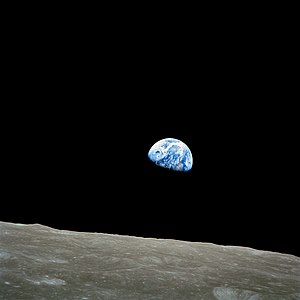 BULLET POINTS
INFORMATION ABOUT EARTH & GLOBE
GRAVITIONAL FORCE
NATURAL SATELLITE & ARTIFICAL SATELLITE
PHASES OF MOON						
SPACESHIP/SPACESUITS
INDIAN ASTRONAUNTS
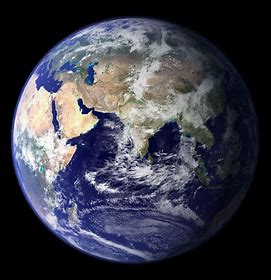 Q1. WHAT IS THIS?ANS. EARTH
Earth is the third planet from the sun, and the only place we know of so far that’s inhabited by living things. It is the only world in our solar system with liquid water on the surface. Slightly larger than nearby Venus, Earth is the biggest of the four planets closest to the sun, all of which are made of rock and metal.
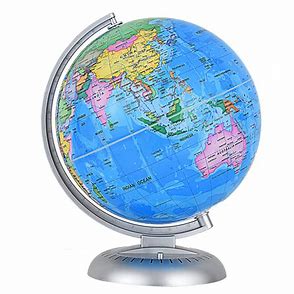 Q2. WHAT IS THIS?ANS. GLOBE
A globe is a spherical model of Earth, of some other celestial body or of the celestial sphere. Globes serve purposes similar to some maps but unlike maps do not distort the surface that they portray except to scale it down. A model globe of Earth is called a globe.
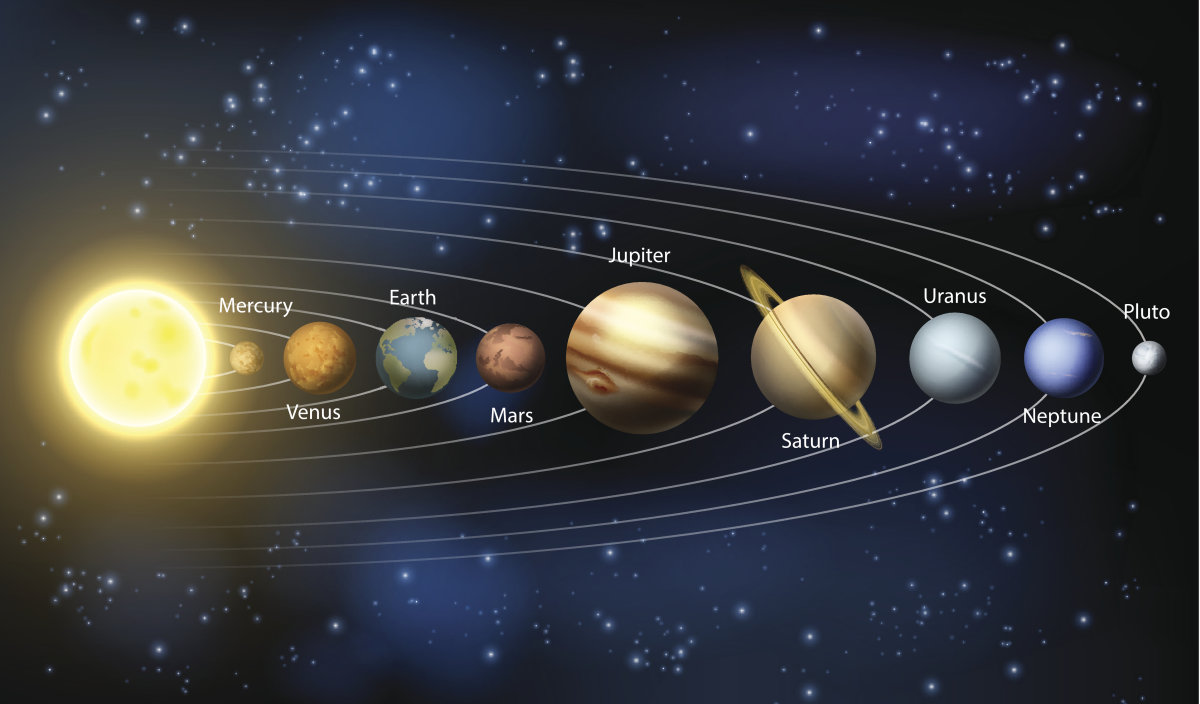 Q3. what is this?Ans. solar system
The collection of eight planets and their moons in orbit round the sun together with smaller bodies in the form of asteroids, meteoroids and comets. The planets of the solar system are (in order of distance from the sun) Mercury, Venus, Earth, Mars, Jupiter, Saturn, Uranus, and Neptune.
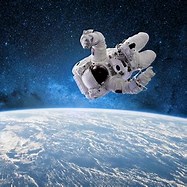 Q4. what is happening in the picture?Ans. astronaut is floating in space
Gravity is the force of attraction by which terrestrial bodies tend to fall toward the center of the earth
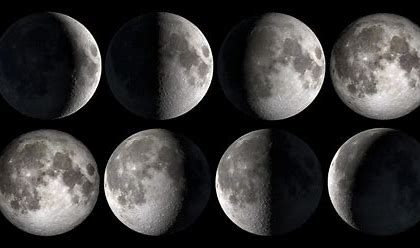 Q5. WHAT IS THIS?ANS. PHASES OF MOON
Moon phases occur at a specific moment in time and the intermediate Moon phases take up the time in between. Opposite phases on the far side of the Moon.
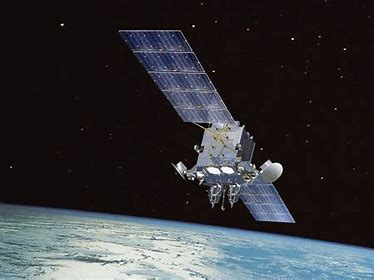 Q6. WHAT IS IT?ANS. SATELLITE/ARTIFICAL SATELLITE
An artificial body placed in orbit round the earth or moon or another planet in order to collect information or for communication.
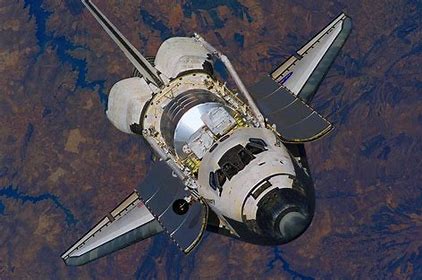 Q7. WHAT IS THIS?ANS. SPACESHIP
A vehicle that flies through space.
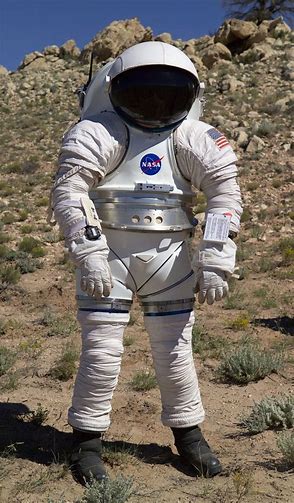 Q8. WHAT IS THIS?ANS. SPACESUIT
A garment designed to allow an astronaut to survive in space.
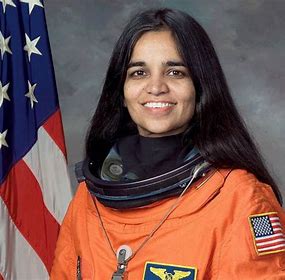 Q9. WHO IS SHE?ANS. KALPANA CHAWLA
Kalpana Chawla was an American astronaut, engineer, and the first woman of Indian descent to go to space. She first flew on Space Shuttle Columbia in 1997 as a mission specialist and primary robotic arm operator. In 2003, Chawla was one of the seven crew members who died in the Space Shuttle Columbia disaster when the spacecraft disintegrated during its re-entry into the Earth's atmosphere
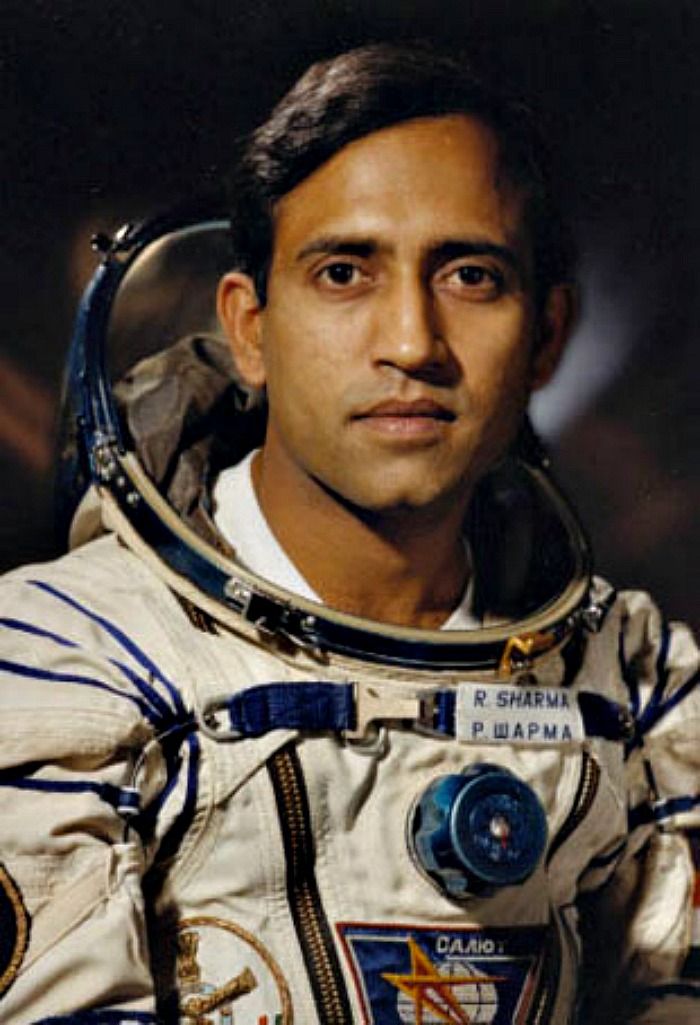 Q10. WHO IS HE?ANS. RAKESH SHARMA
Wing Commander Rakesh Sharma, AC is a former Indian Air Force pilot who flew aboard Soyuz T-11 on 3 April 1984 with the Interkosmos programme. He is the only Indian citizen to travel in space, although there have been other astronauts with an Indian background who were not Indian citizens.
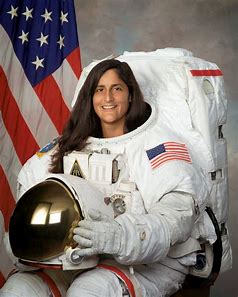 Q11. WHO IS SHE?ANS. SUNITA WILLIAMS
Sunita Williams is an American astronaut and United States Navy officer who formerly held the records for most spacewalks by a woman and most spacewalk time for a woman.
THANK YOU